Configuração de 
Centro de Distribuição e Externos
Clubes Melissa
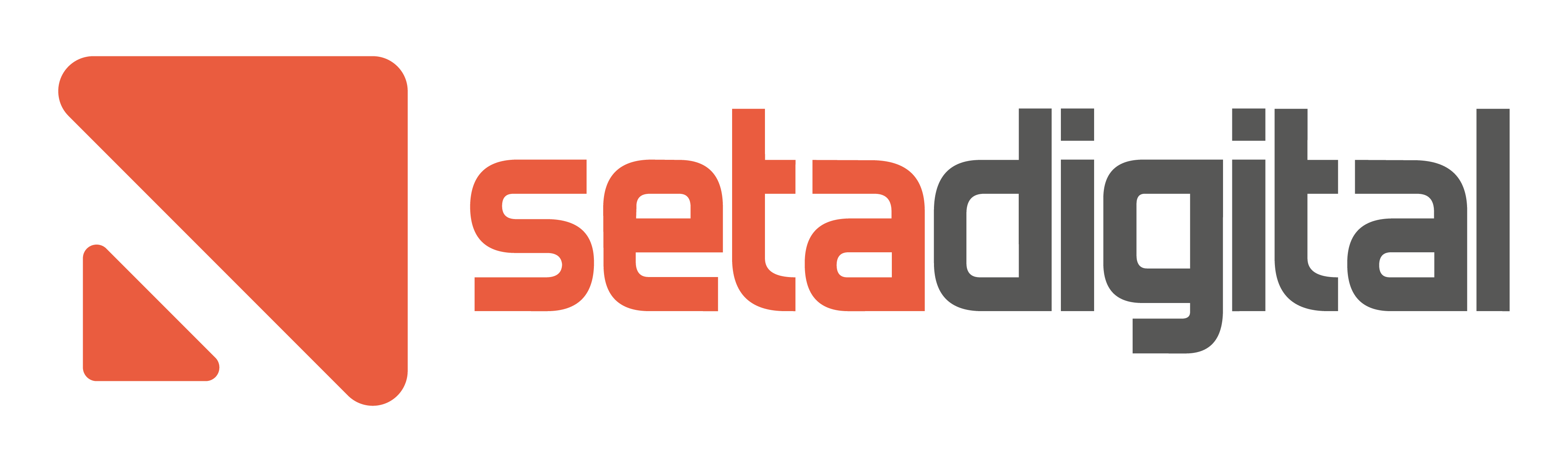 [Speaker Notes: Capa - Opção 02]
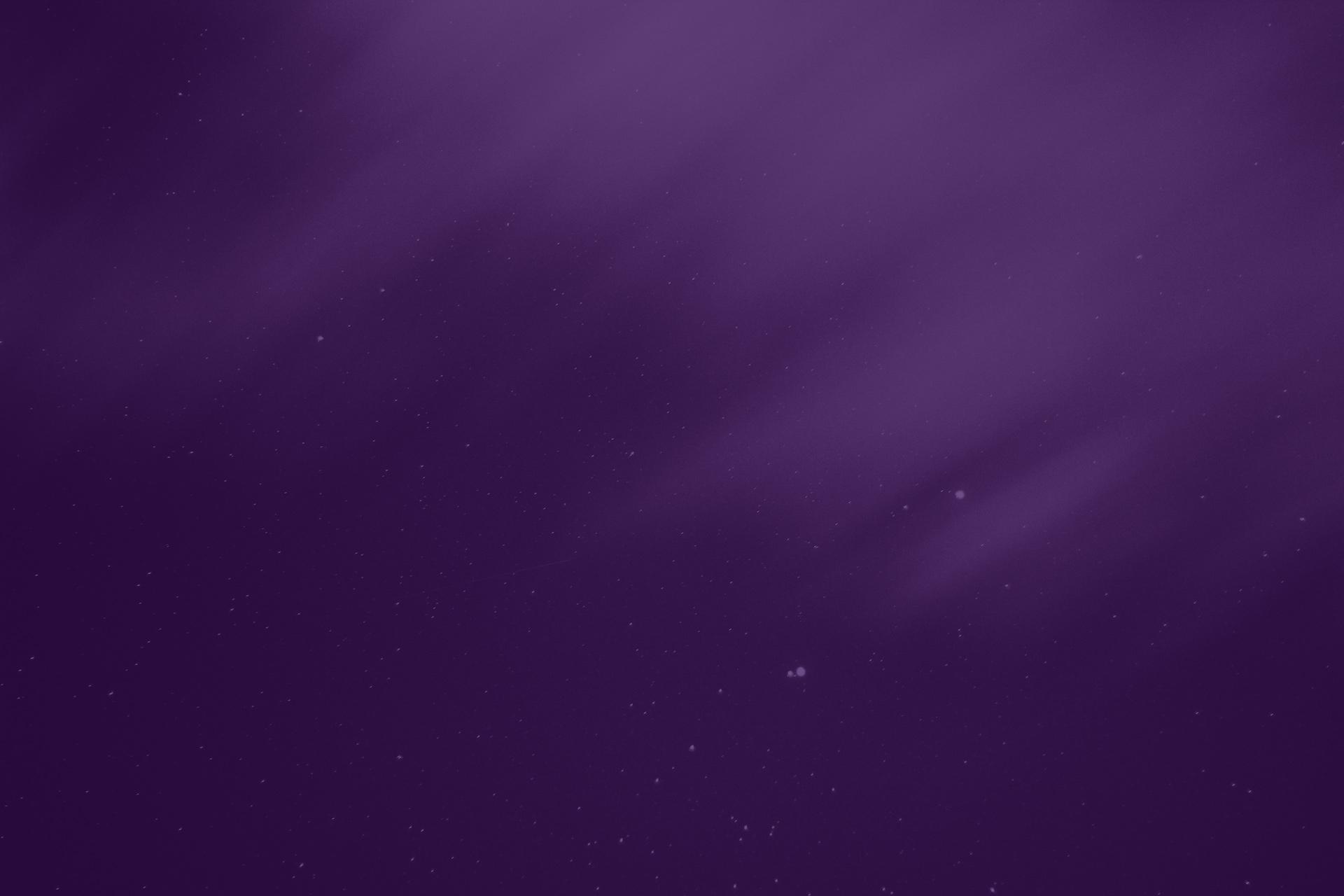 Para realizar a Configuração correta, abaixo temos o conceito de cada item:
1 – Loja: Clubes Melissa que são os titulares do CNPJ que irão gerar os Externos (Depósitos).

Externos: Os estoques são divididos em dois itens, Depósito Rápido e Depósito Externo
2 -  Depósito Rápido: Quando a loja tem um Estoque na estrutura da Loja, onde o acesso ao restante dos produtos que não estão na frente de Loja é facilitado;
3 - Já o Depósito Externo é tratado como um ‘’depósito’’ fora da estrutura da Loja (geralmente localizado na estrutura dos Shopping’s 

Centro de Distribuição: Utilizado somente para criar a CONFIG:
4 – Depósito CD
OBS: Somente a SetaDigital realiza a configuração de Centro de Distribuição, não sendo permitido realizar repasse da situação para Multi ou terceiros.
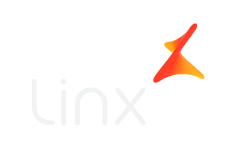 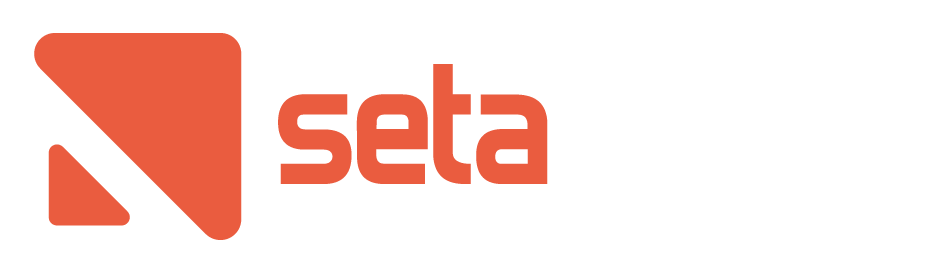 [Speaker Notes: Abertura de seção - Opção 01]
Para configuração de Centro de Distribuição:
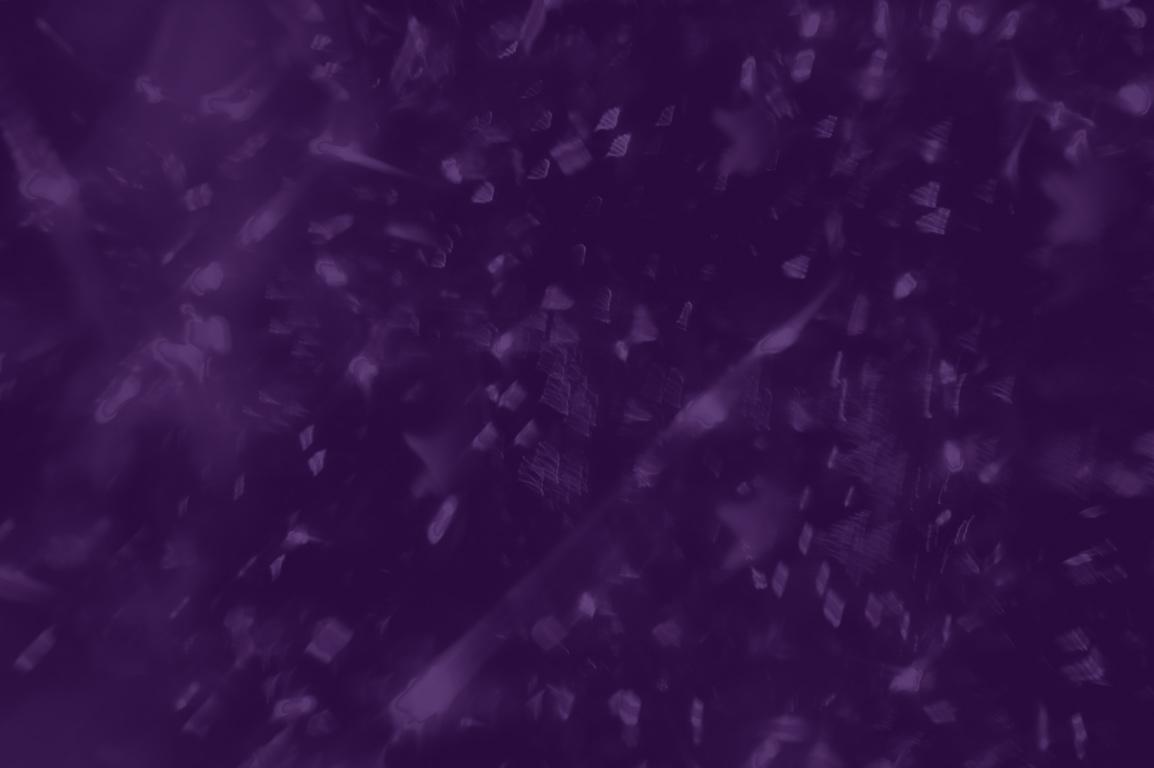 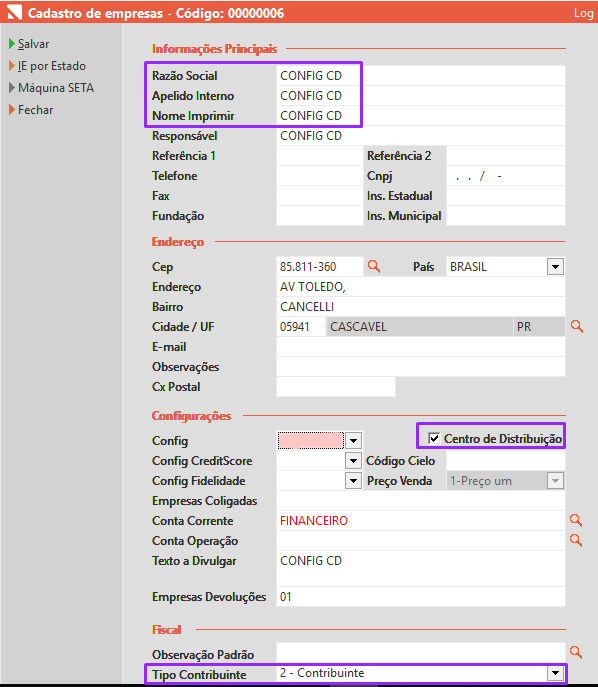 Para inserir o Centro de Distribuição no sistema e iniciar a configuração, é de extrema importância verificar as informações dos itens abaixo:

- O nome utilizado como PADRÃO para Centro de Distribuição
é ‘’CONFIG CD’’
- Como regra, o tipo de Contribuinte, deve ser utilizado
 2. Contribuinte
- Deve ser marcado o item de ‘’Centro de Distribuição’’
- Inserir uma Configuração Global que deverá ser criada exclusivamente para este cadastro.
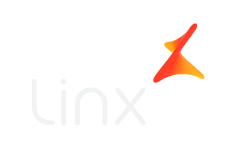 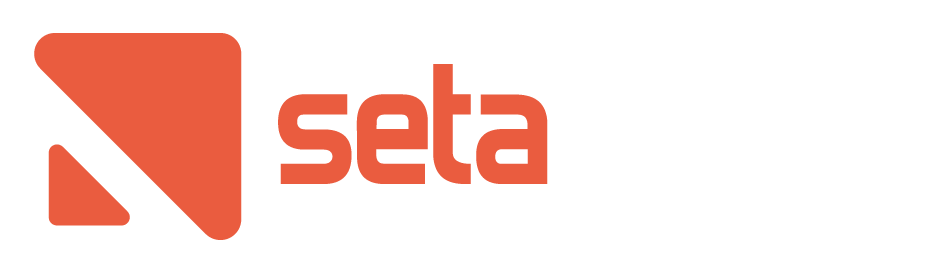 [Speaker Notes: Abertura de seção - Opção 02]
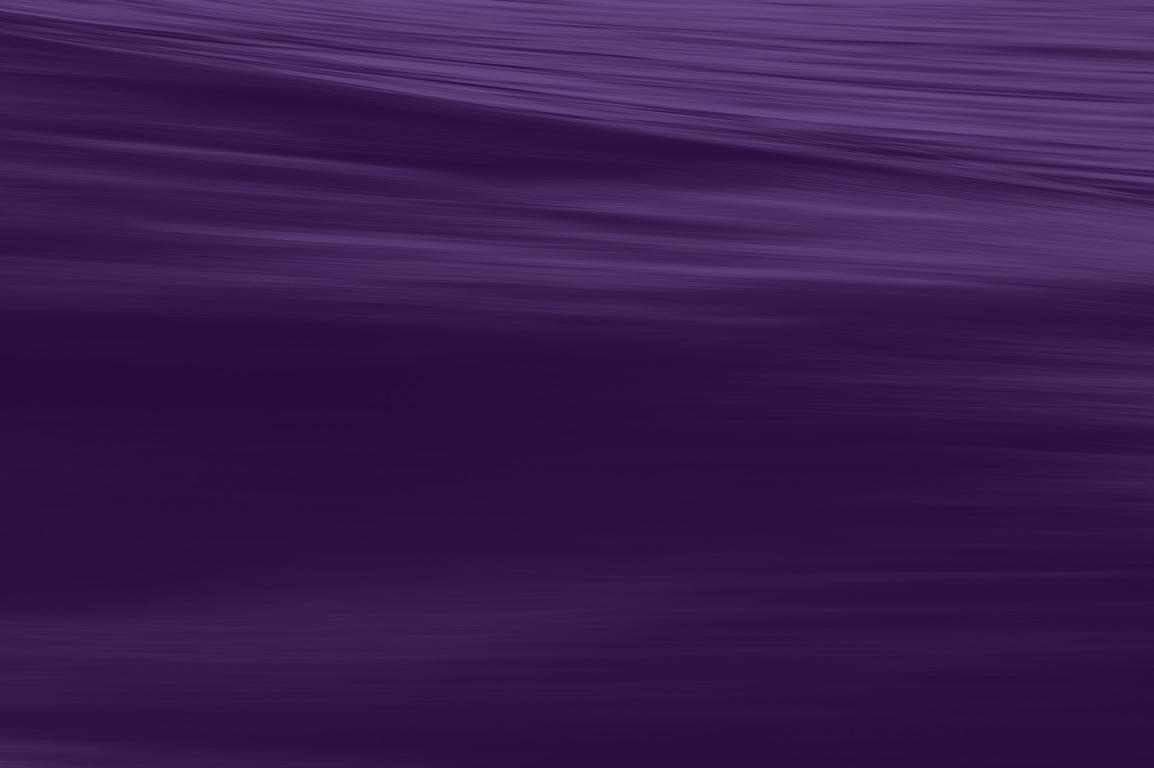 Para inserir a Configuração Global no cadastro da Empresa CONFIG CD, é necessário clonar a configuração de outra Empresa. Para realizar a clonagem, acessamos Retaguarda > Configurações > Parâmetros Globais > Clonar Config, onde a mesma deve ser utilizada SOMENTE para o Centro de Distribuição, conforme imagem:
Para configuração de Centro de Distribuição:
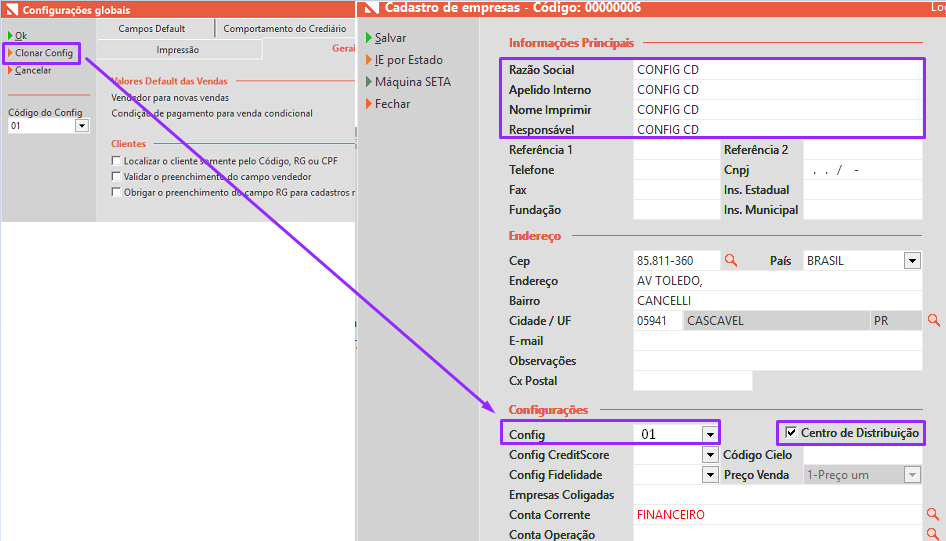 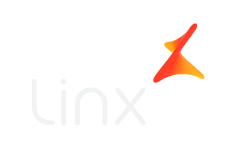 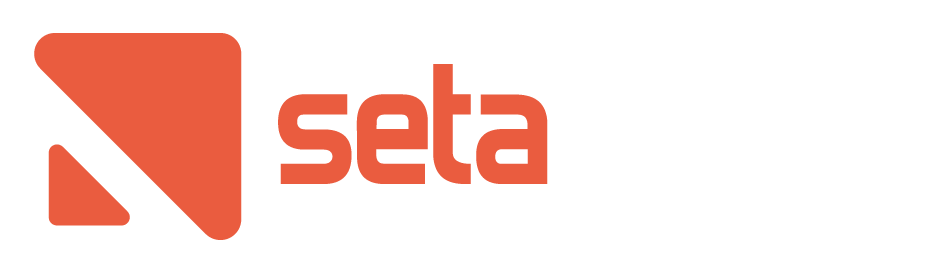 [Speaker Notes: Abertura de seção - Opção 01 (variação)]
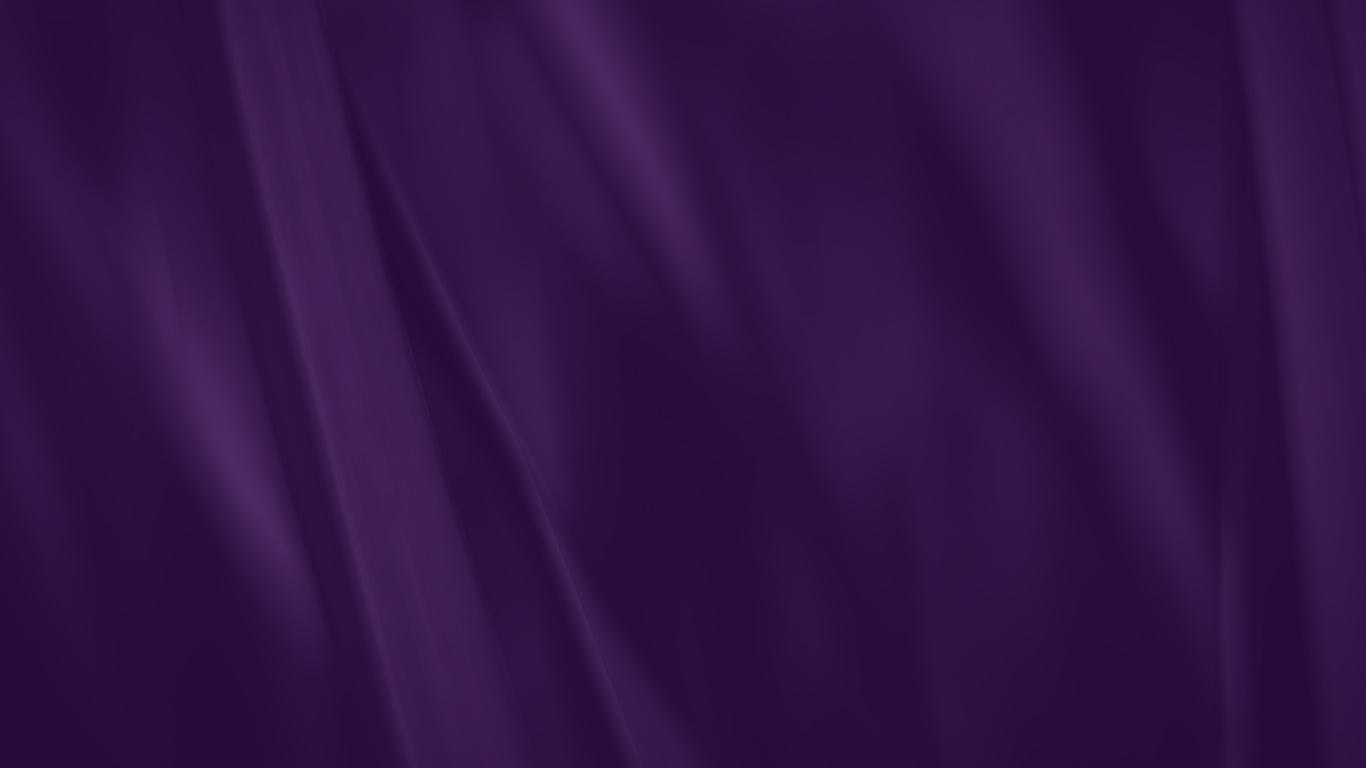 Após realizada a inclusão e configuração do Centro de Distribuição, será necessário realizar a
parametrização dos EXTERNOS . Nesse passo, devemos nos atentar aos itens abaixo:

- O Externo sempre é incluso no sistema com o vínculo de alguma loja da Rede, por exemplo:
‘’Clube Melissa Cascavel’’ tem outra empresa com o nome ‘’EXTERNO Clube Melissa Cascavel’’
Com base nisso, iremos realizar a inclusão desse EXTERNO. 

- No nome da EMPRESA EXTERNO colocar a sigla do Estado vigente da Empresa, por exemplo:
‘’EXTERNO Clube Melissa Cascavel (PR).

- As informações da nova Empresa com o nome EXTERNO (CNPJ, I.E, Endereço...) será copiada 
de forma igual conforme o cadastro da loja vinculada.
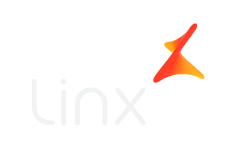 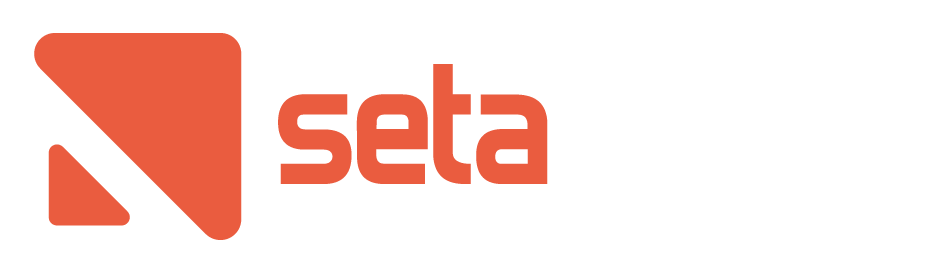 [Speaker Notes: Abertura de seção - Opção 02 (variação)]
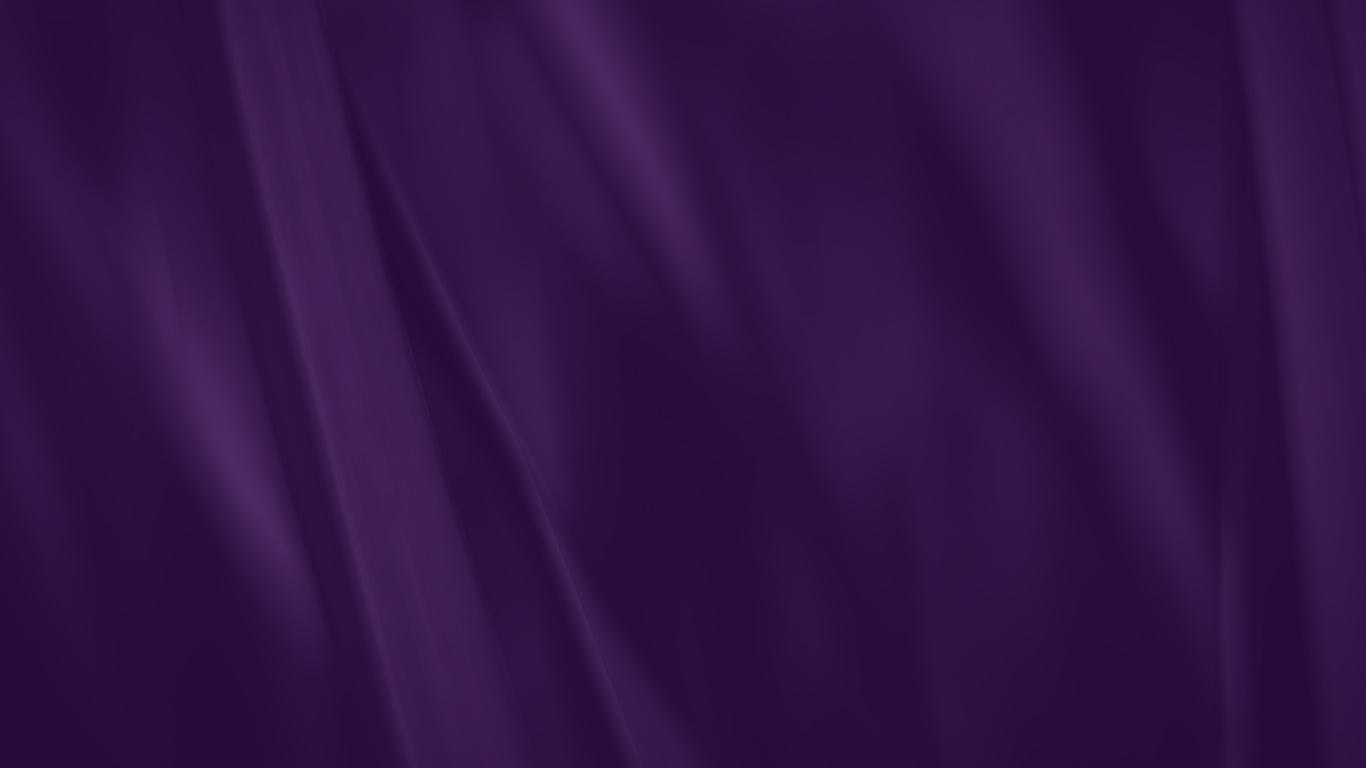 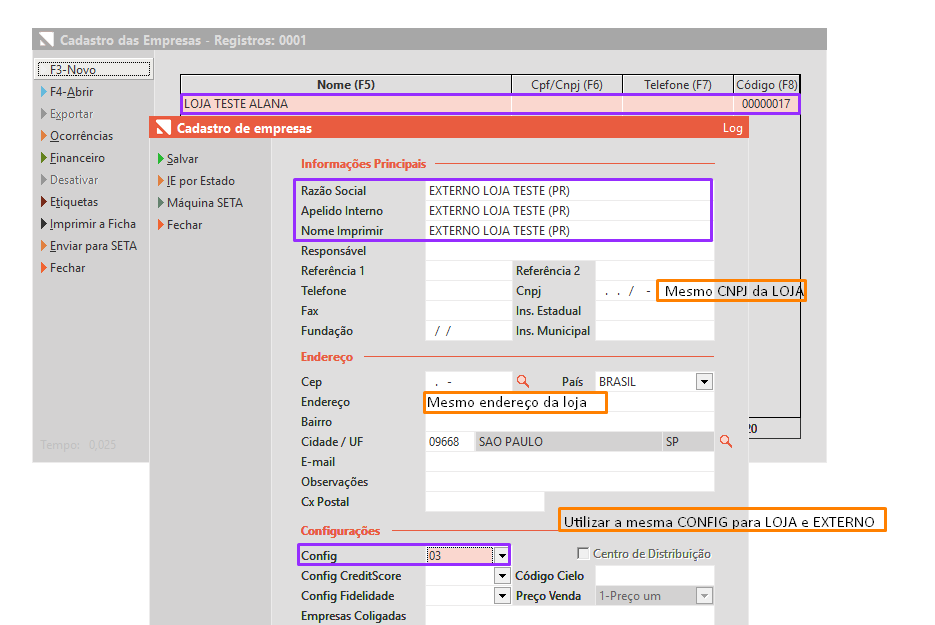 Na imagem ao lado, temos como exemplo
uma LOJA onde será inclusa uma nova
Empresa Externo como vínculo. 


Neste passo, a inclusão da nova empresa 
é efetuada de forma padrão no sistema, 
entretanto, deve ser copiado os mesmos 
dados da LOJA, sempre se atentando ao
item de CONFIG, que também deve ser
utilizada a mesma neste caso.
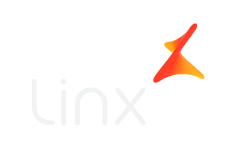 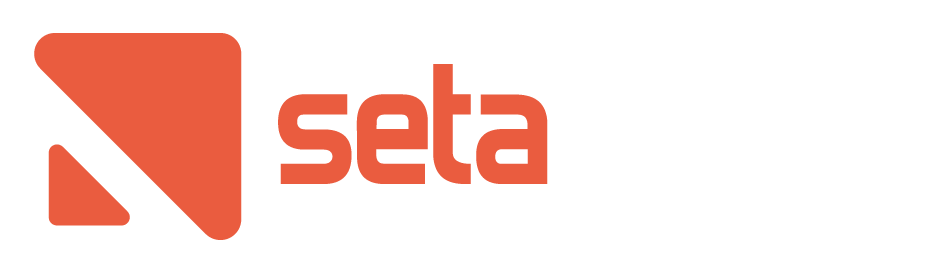 [Speaker Notes: Abertura de seção - Opção 02 (variação)]
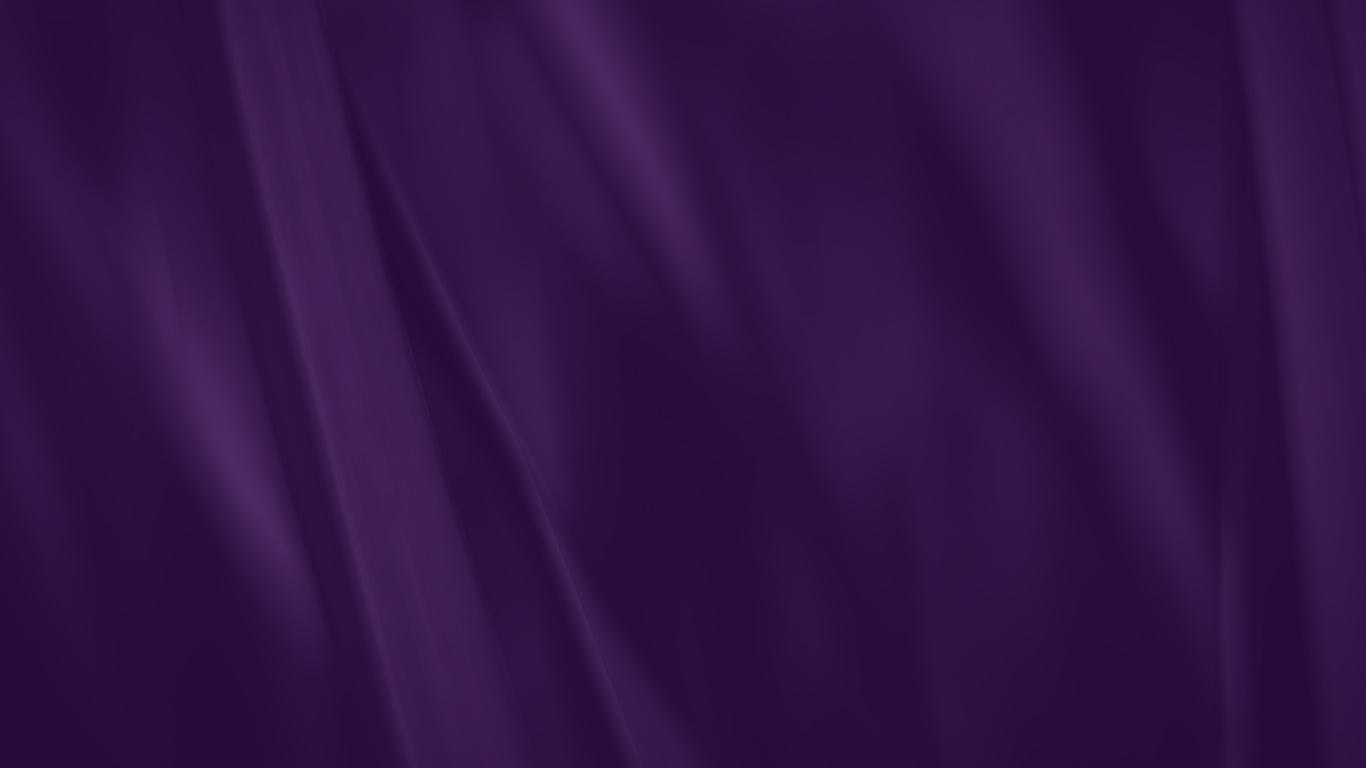 Após inclusa a Empresa Externo, é necessário realizar algumas parametrizações via Banco de Dados:

 Na tabela Pessoas, filtramos pelo CNPJ da loja/externo para que apareçam as duas empresas:
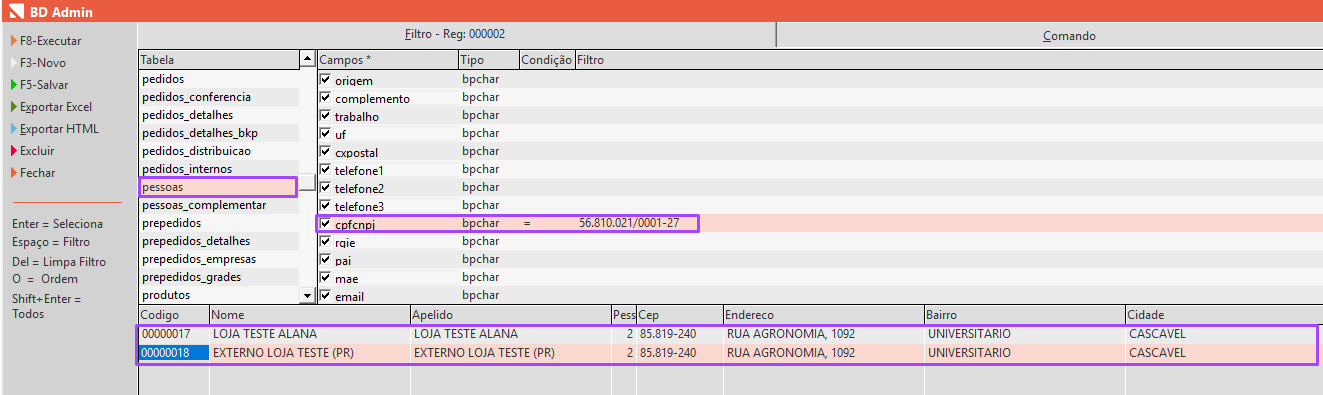 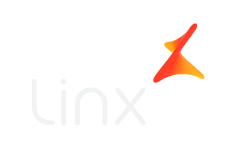 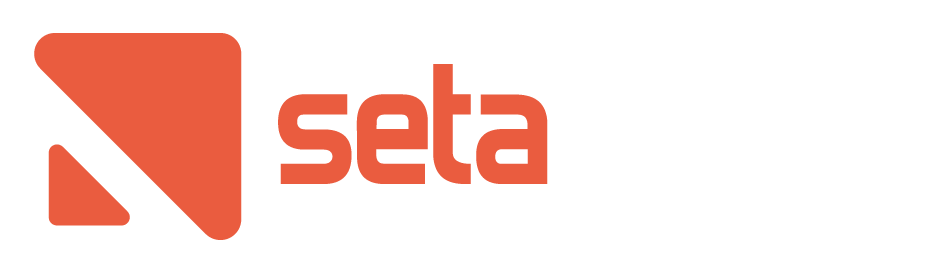 [Speaker Notes: Abertura de seção - Opção 02 (variação)]
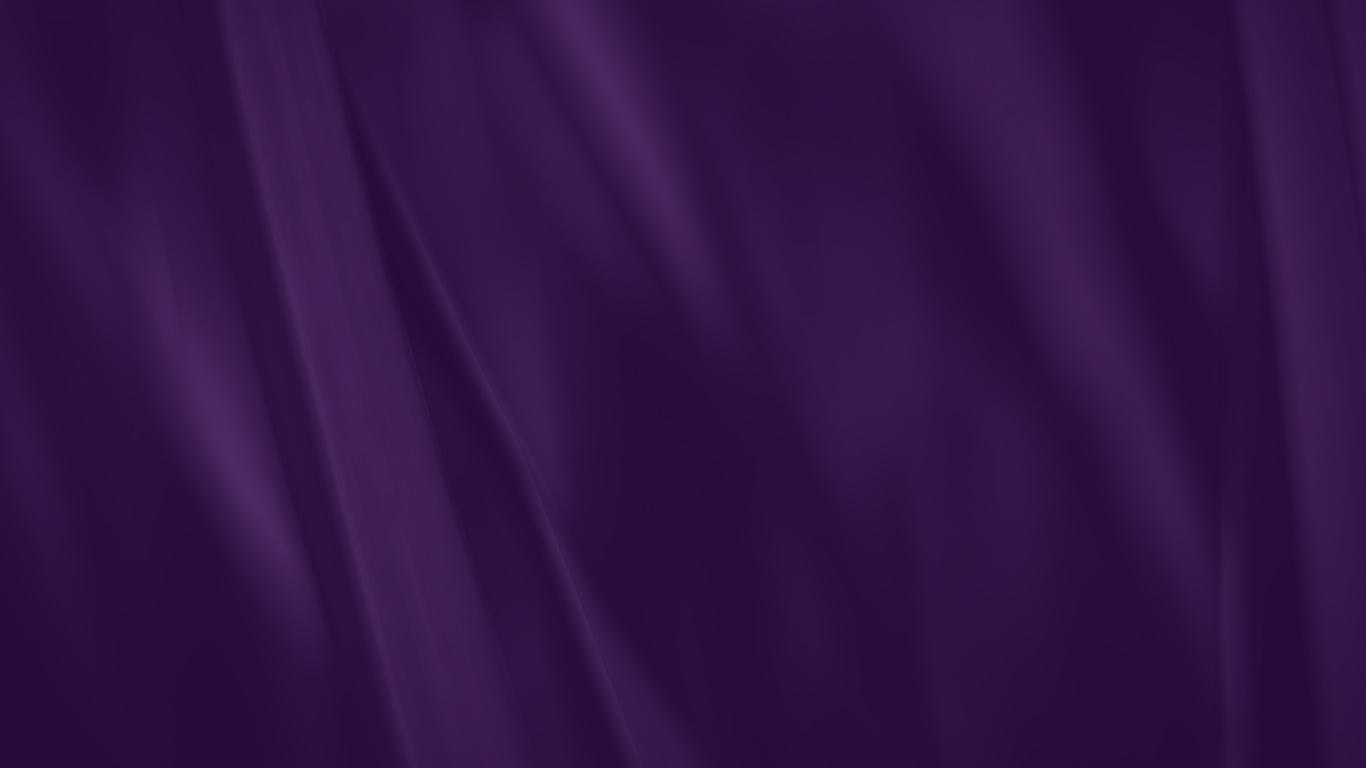 No Banco de Dados, localizar o Campo OmniChannel. 
Neste campo, a LOJA deve estar com o Campo Omni como ‘’TRUE’’. Já o EXTERNO, deve estar no campo Omni como ‘’FALSE’’
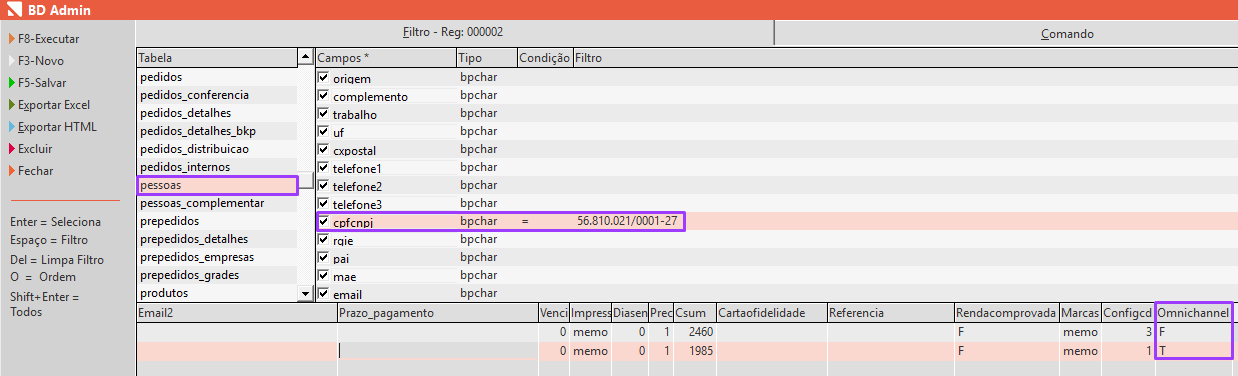 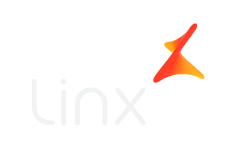 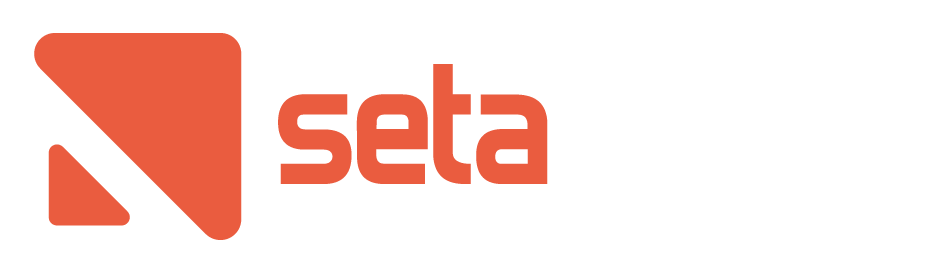 [Speaker Notes: Abertura de seção - Opção 02 (variação)]
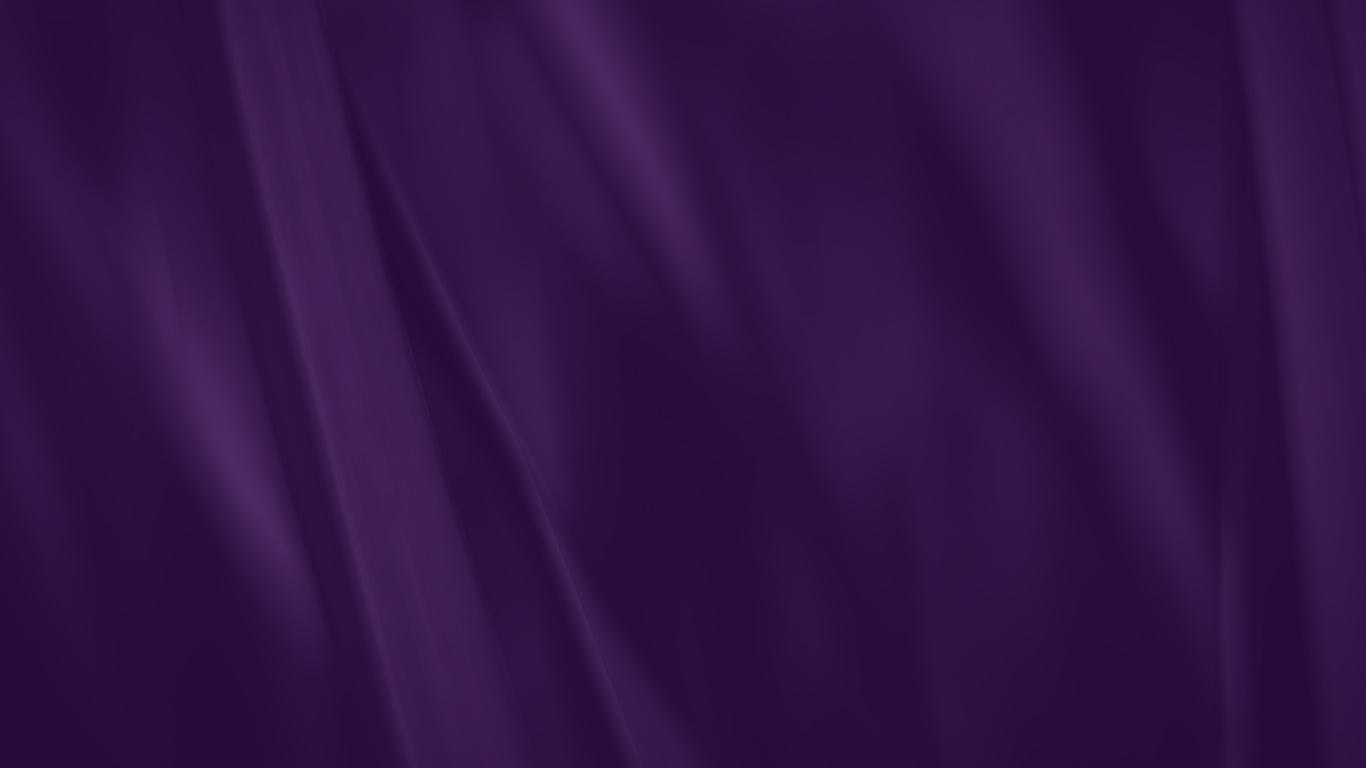 No Banco de Dados, nos campos Filial e Fornecedor, ambos ficam como ‘’TRUE’’
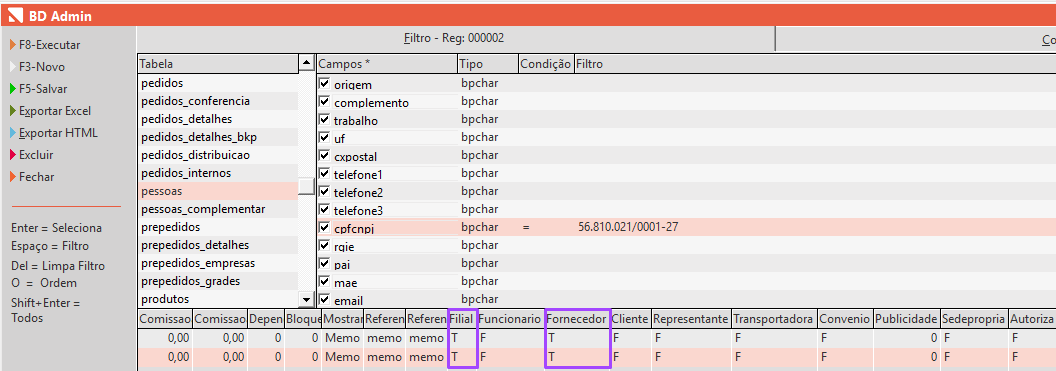 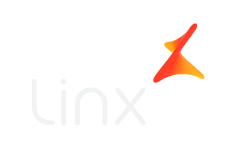 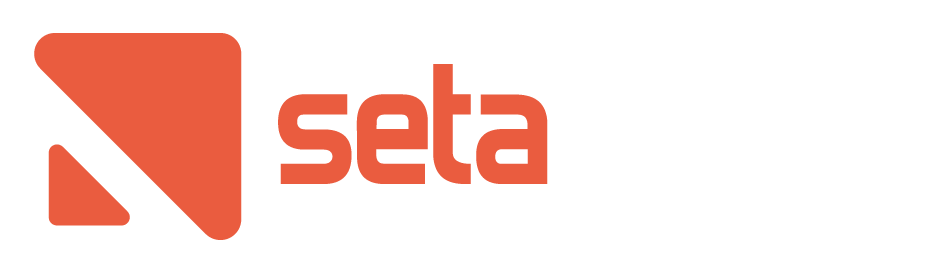 [Speaker Notes: Abertura de seção - Opção 02 (variação)]
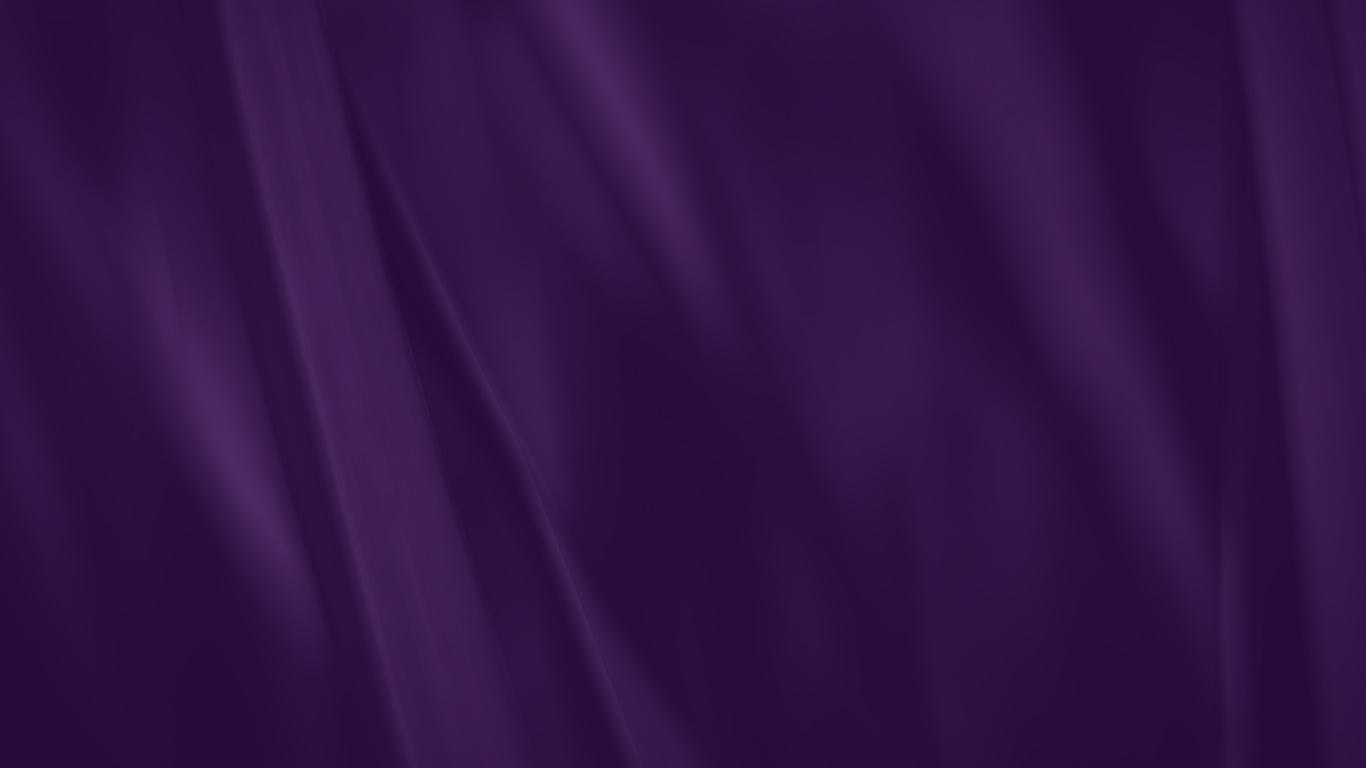 No Banco de Dados, nos campos STATUS, a LOJA ficará como ‘A’’ e o EXTERNO 
Ficará como ‘S’’. O campo GRUPO também deve estar o mesmo:
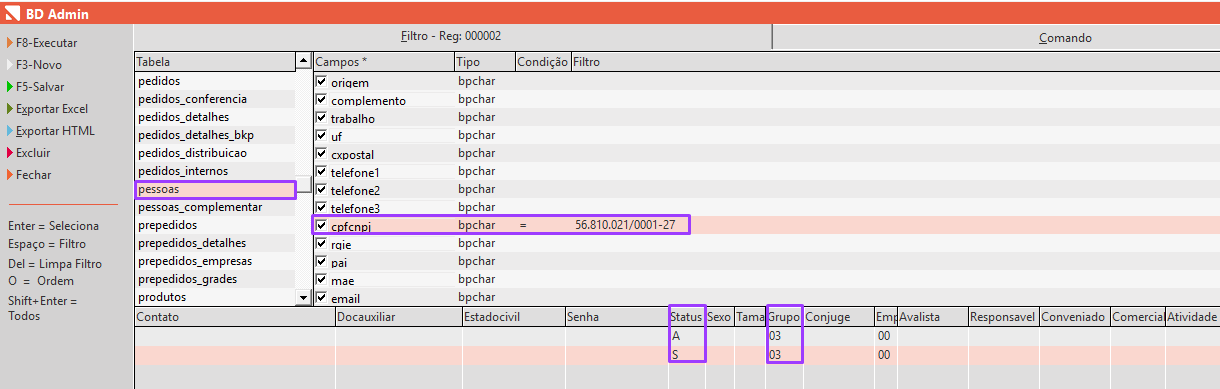 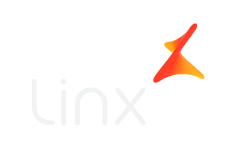 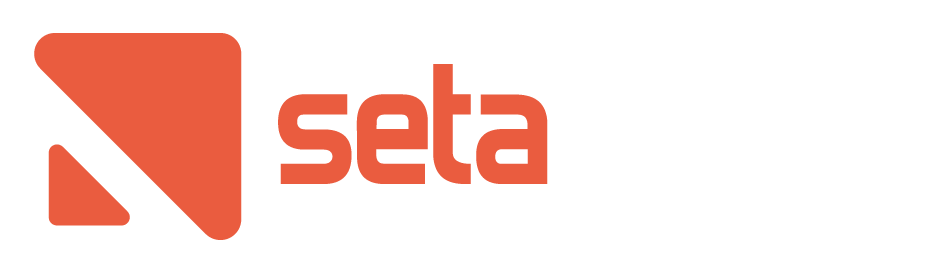 [Speaker Notes: Abertura de seção - Opção 02 (variação)]
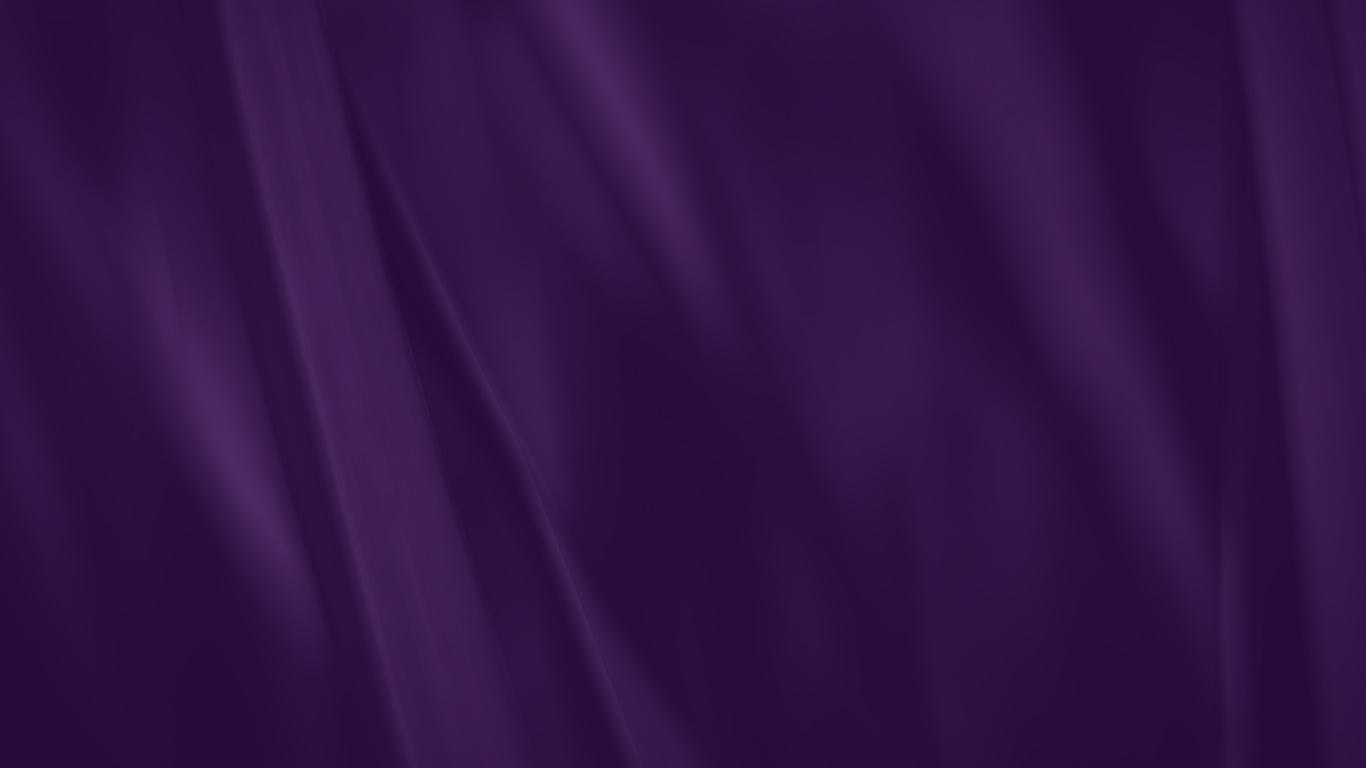 No campo ConfigCD, o número abaixo indica se a empresa será loja ou externo, sendo necessário inserir
a informação no campo solicitado:

1 – Loja
2 – Depósito Rápido
3 – Depósito Externo
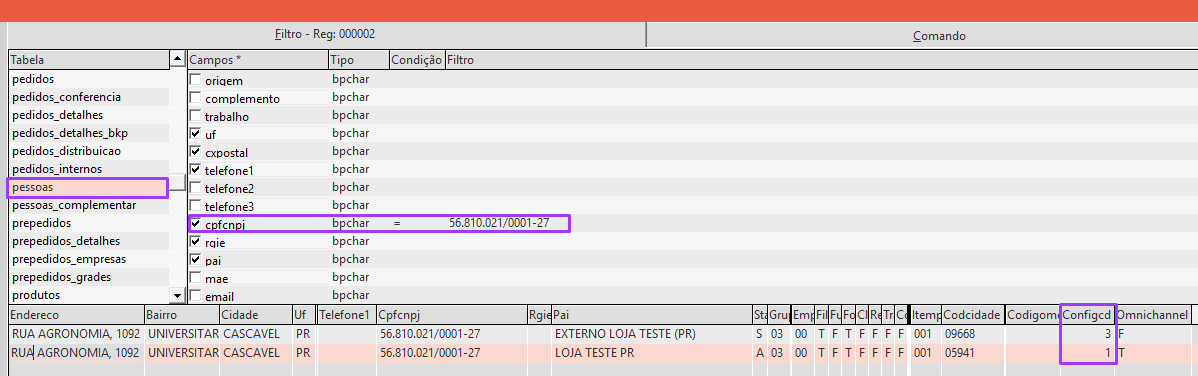 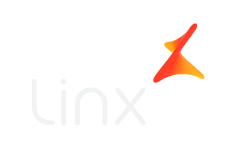 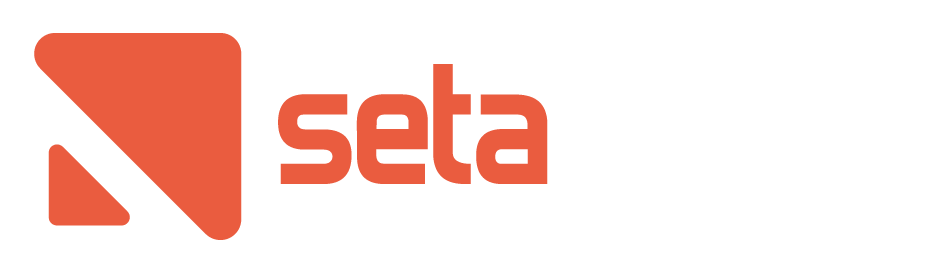 [Speaker Notes: Abertura de seção - Opção 02 (variação)]
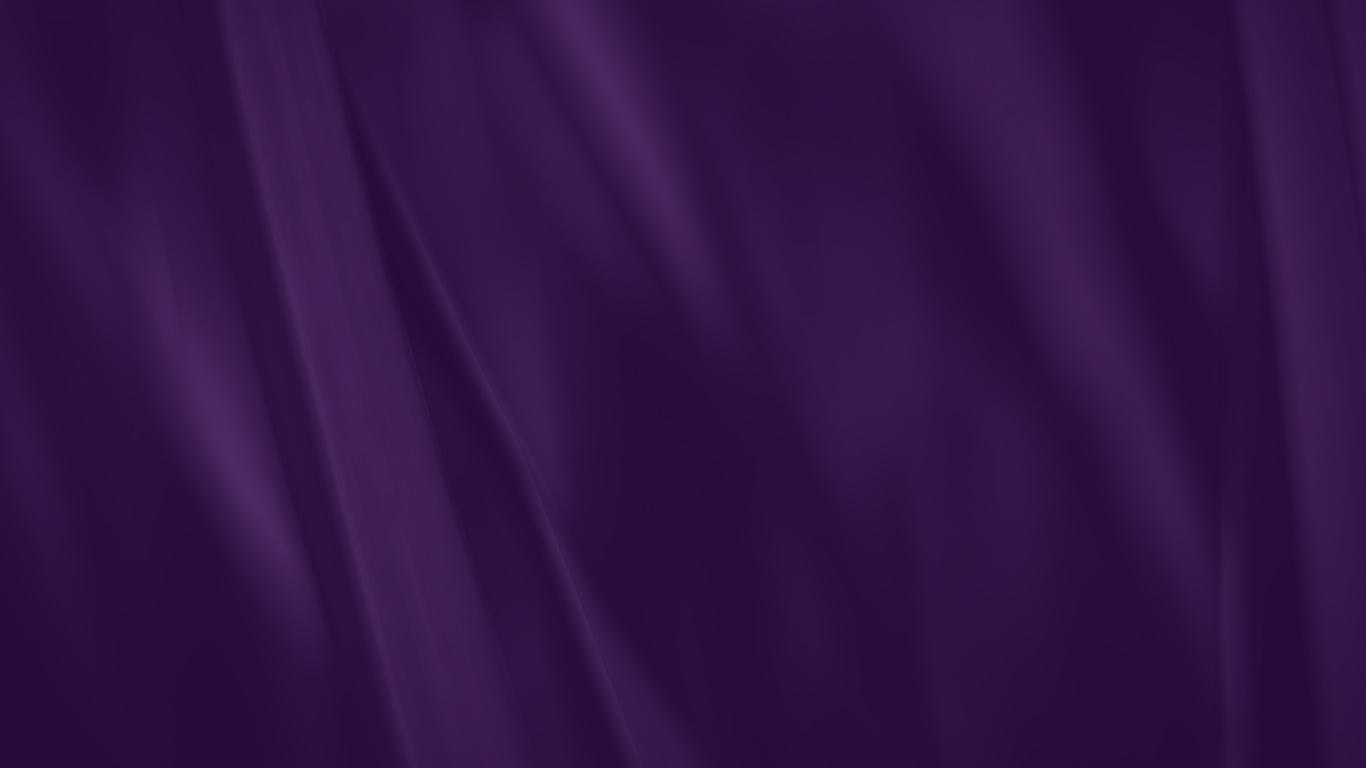 A chave de autenticação é a mesma para ambas as empresas:
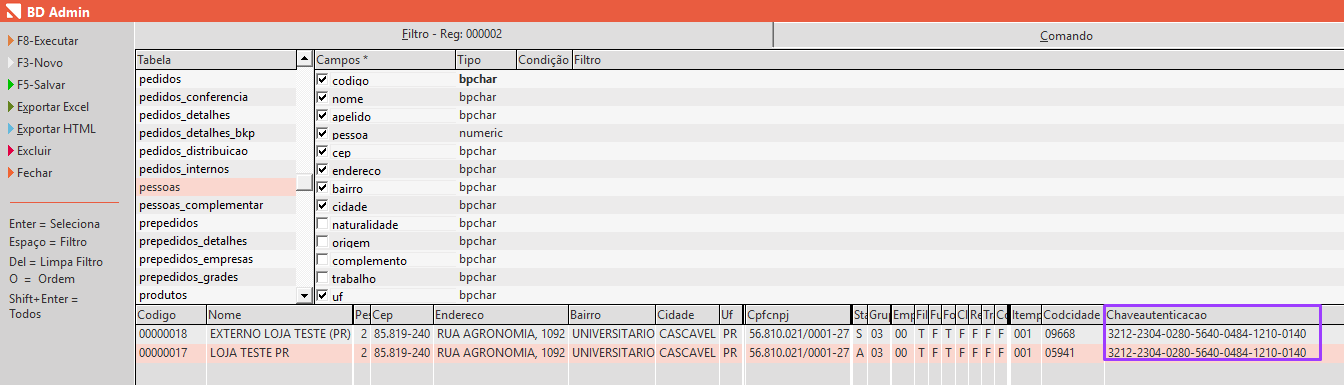 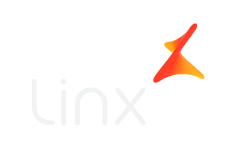 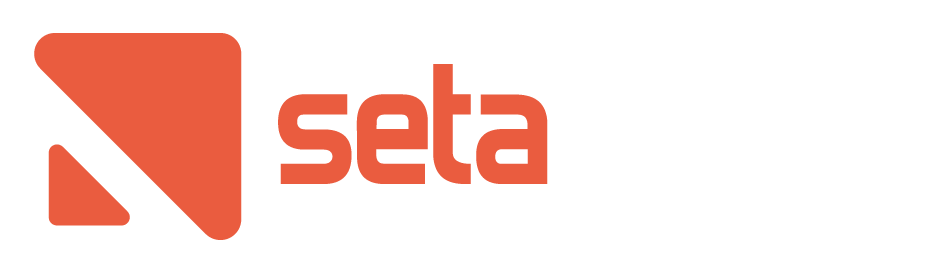 [Speaker Notes: Abertura de seção - Opção 02 (variação)]
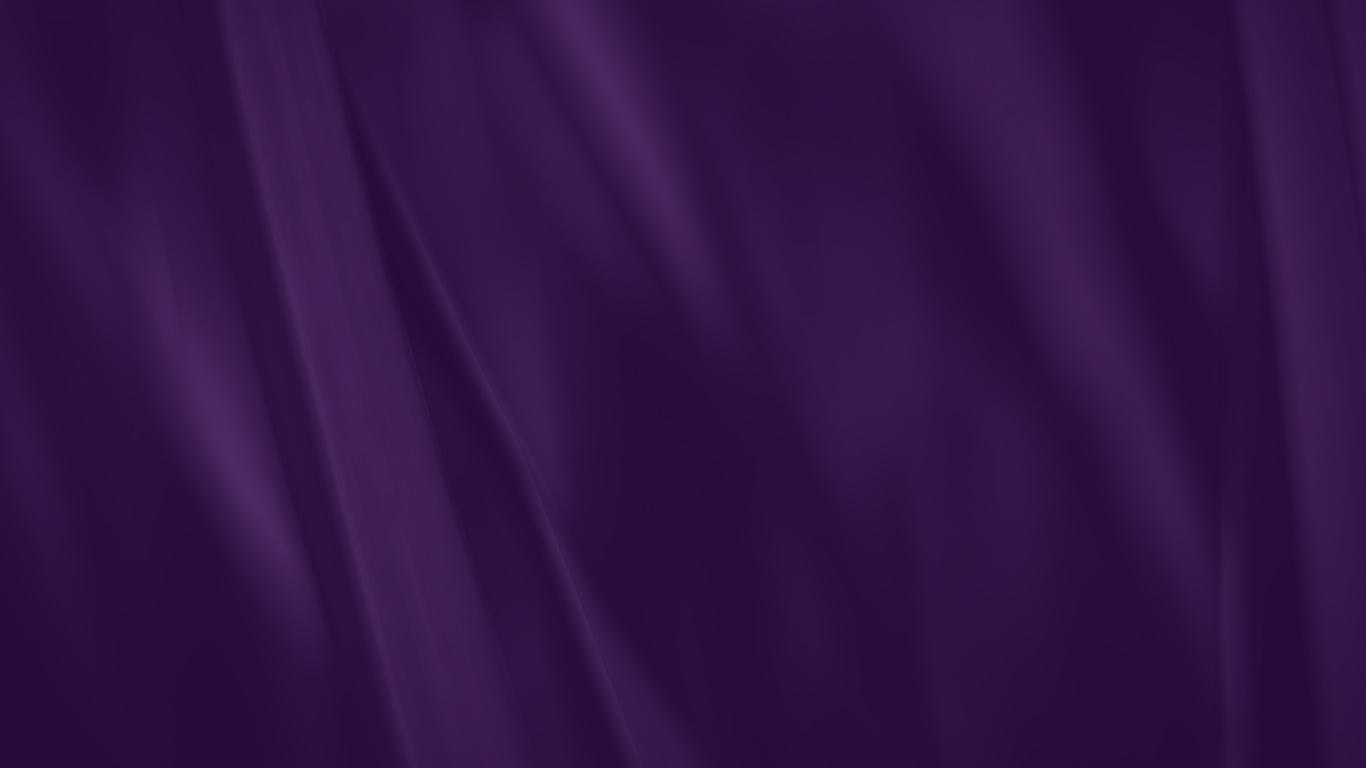 Após a configuração, a loja estará apta a realizar transferências entre Lojas e Externos:
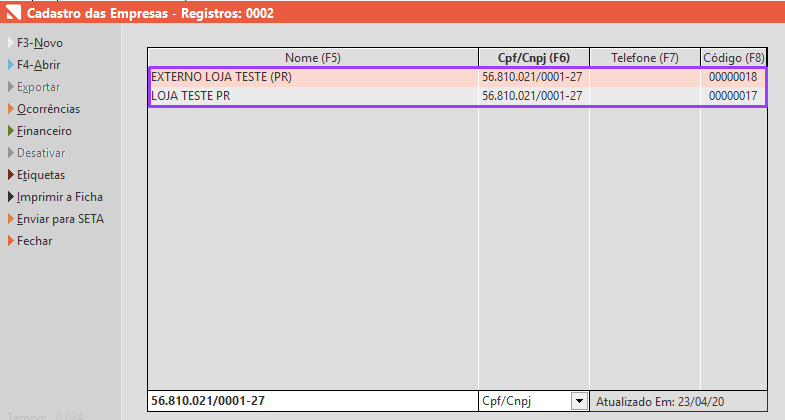 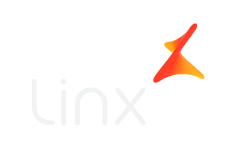 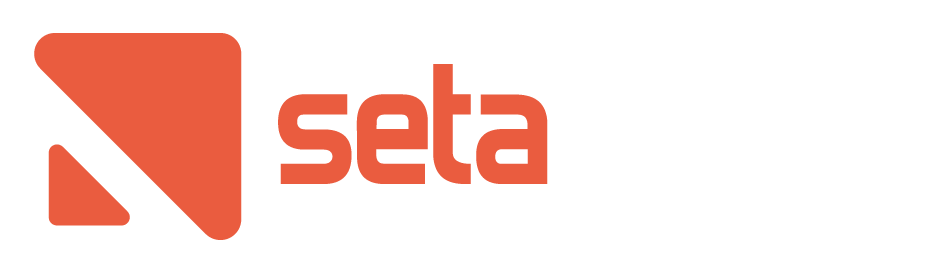 [Speaker Notes: Abertura de seção - Opção 02 (variação)]